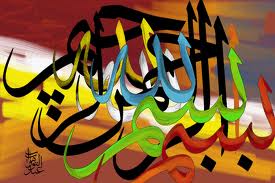 INTERPRETATION OF TEST SOCRES
TOPIC:


ORDERING AND RANKING
ORDERING:
Definition:
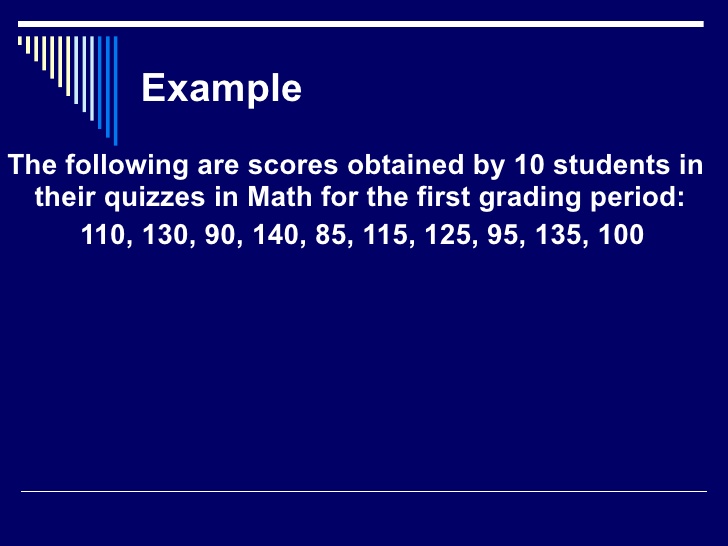 ASCENDING ORDER:
Arranged from lowest to highest:
85, 9O, 95, 100, 110, 115, 125, 130, 135, 140
DESCNENDING ORDER:
Arranged from highest to lowest:
140, 135, 130, 125, 115, 110, 100,95, 
90, 85
RANKING:
Definition:
Definition #2
Ranking:
           Ranking is the relationship between two mathematical values where each value can be less than, greater than, or equal to the second value.
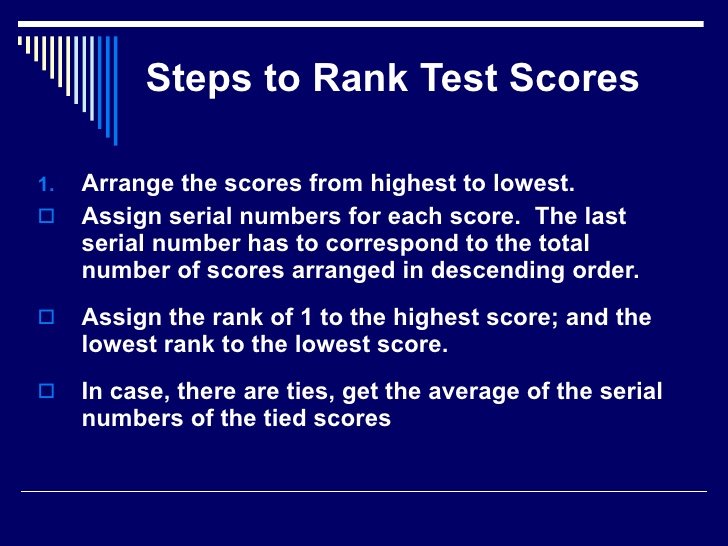 EXAMPLE:
RANK
SERIAL NO #               SOCRES
1                                     62
2                                     53
3                                     45
4                                     45
5                                     39
1st
2nd
3rd
3rd
5th
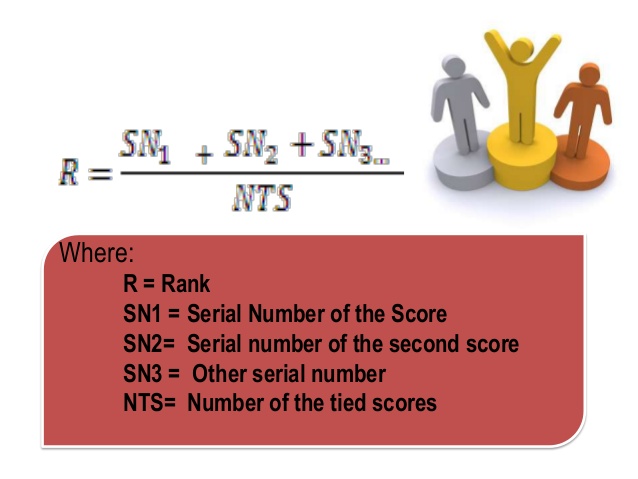 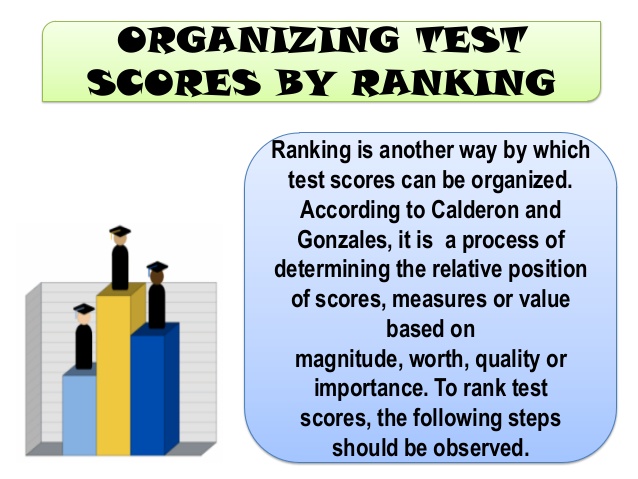 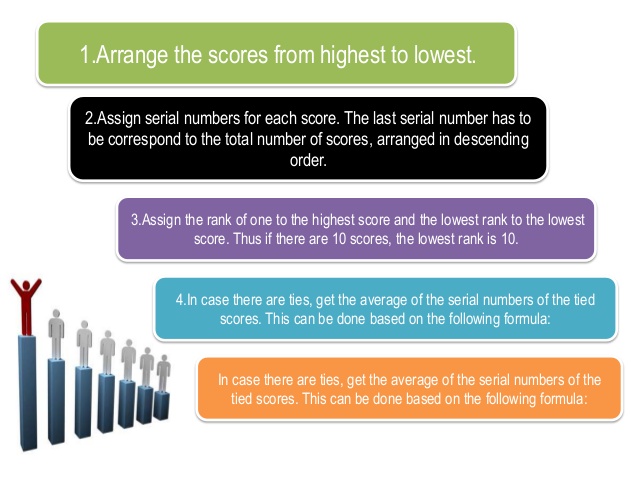 EXAMPLE:
Rank the following scores obtained by 5 students of class 2nd in mathematics  test:
45, 62, 39, 53, 45
EXAMPLE:
RANK
SERIAL NO #               SOCRES
1                                     62
2                                     53
3                                     45
4                                     45
5                                     39
1st
2nd
3rd
3rd
5th
Types of Ranking:
There are three main types of ranking:
Standard competition ranking
Ordinal ranking 
Fractional ranking
Standard competition ranking:
Definition:
                 Standard competition ranking, or SCR, is a ranking system in which the mathematical values that are equal are given equal rank and the next, lesser value is given the next highest rank.
EXAMPLE: Our order is: 62, 53, 45, 45, 39, 34, 29.5, 28.5, 20.
According to this order, the first student scored 62 marks , second student 53 marks, but we have a problem when it comes to third place. There are two same score 45 marks. According to standard competition ranking, the mathematical values that are equal are given equal rank and the next, lesser value is given the next highest rank. Therefore, both students would receive third place, and the student that have 39 marks would receive fifth place.
      Notice that we skipped fourth place. For this particular ranking system, in this situation, fourth place does not exist because of the third place tie.
2. Ordinal ranking:
Definition:
            Ordinal ranking is a system of ordering where each mathematical value is given a certain position in a sequence of numbers where no positions are equal
.
EXAMPLE:
Let's move on to ordinal ranking. We already ordered our data, so let's take a look at it one more time:
62, 53, 45, 45, 39, 34, 29.5, 28.5, 20
            According to the ordinal ranking system, each mathematical value is given a certain position in a sequence of numbers where no positions are equal. Therefore, the competition officials would have to come up with a way to break the tie, 
     An example of an arbitrary but consistent system would be to incorporate other attributes into the ranking order (such as alphabetical ordering of the competitor's name) to ensure that no two items exactly match.
3.Fractional ranking:
Definition:
       Fractional ranking is a system of ordering in which the mathematical values that are equal are given the mean of the ranking positions.
EXAMPLE:
Now for fractional ranking. Once again, let's have a last look at our data:
62, 53, 45, 45, 39, 34, 29.5, 28.5, 20
      According to the fractional ranking system, the mathematical values that are equal are given the mean of the ranking positions. Therefore, the competition officials would have to take third and fourth place and find the mean, like this:
FORMULA:
R=SN1+SN2/NTS
3 + 4 = 7/2 = 3.5
Importance of Ordering and Ranking:
Ranking students achievement.
Analyzing and evaluating research.
Important part of competitions.
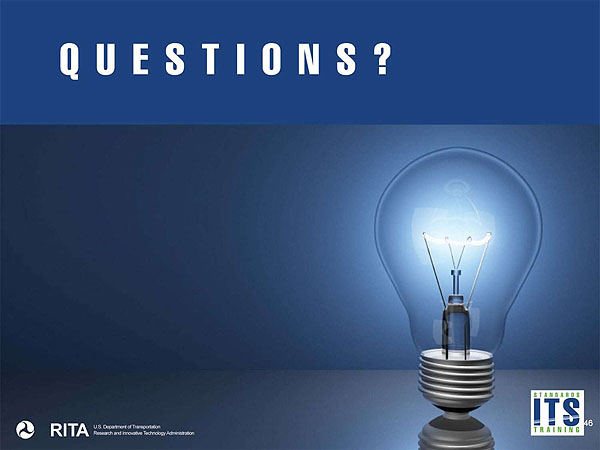 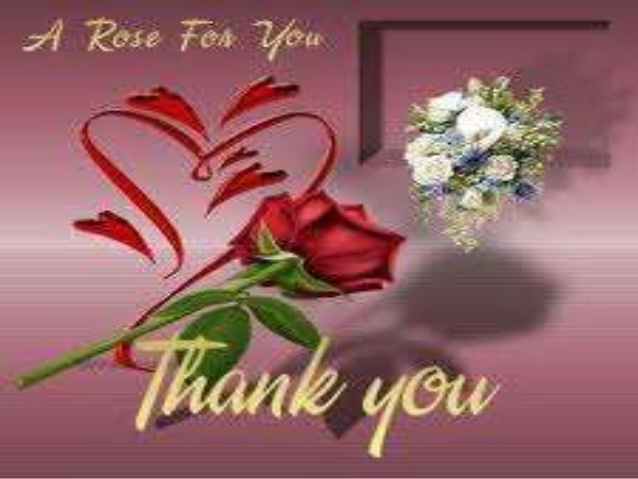 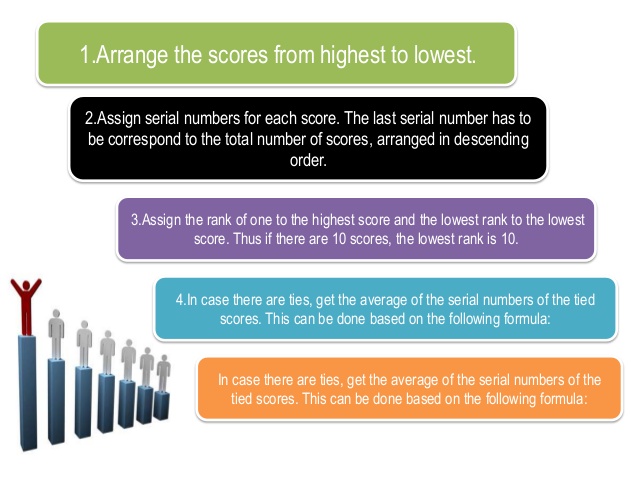